Virtual Residency 2023 - Data Management Panel
Moderator: Sandra Gesing
Panelists: Megan McCracken, Abhishek Mukherjee, Chris Paolini, Vas Vasiliadis, Daniel Vrinceanu

Questions at the start
What is your best success story with research data management?
What are your most critical challenges in research data management?
What key issues should CI Facilitators be aware of Research Data Management?
What kind of tools should CI Facilitators be familiar with for Research Data Management?
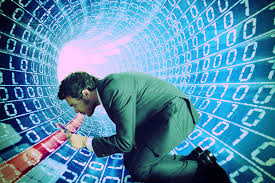 Virtual Residency 2023 - Data Management Panel
Questions
Do you integrate FAIR (Findable, Accessible, Interoperable, Reusable) principles in your data management?
How do you balance security and open access?
How do you achieve usability? Is it integrated in the design process?
What are preservation methods?
What do you recommend for reproducibility of research results?
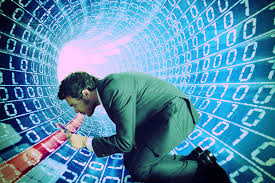